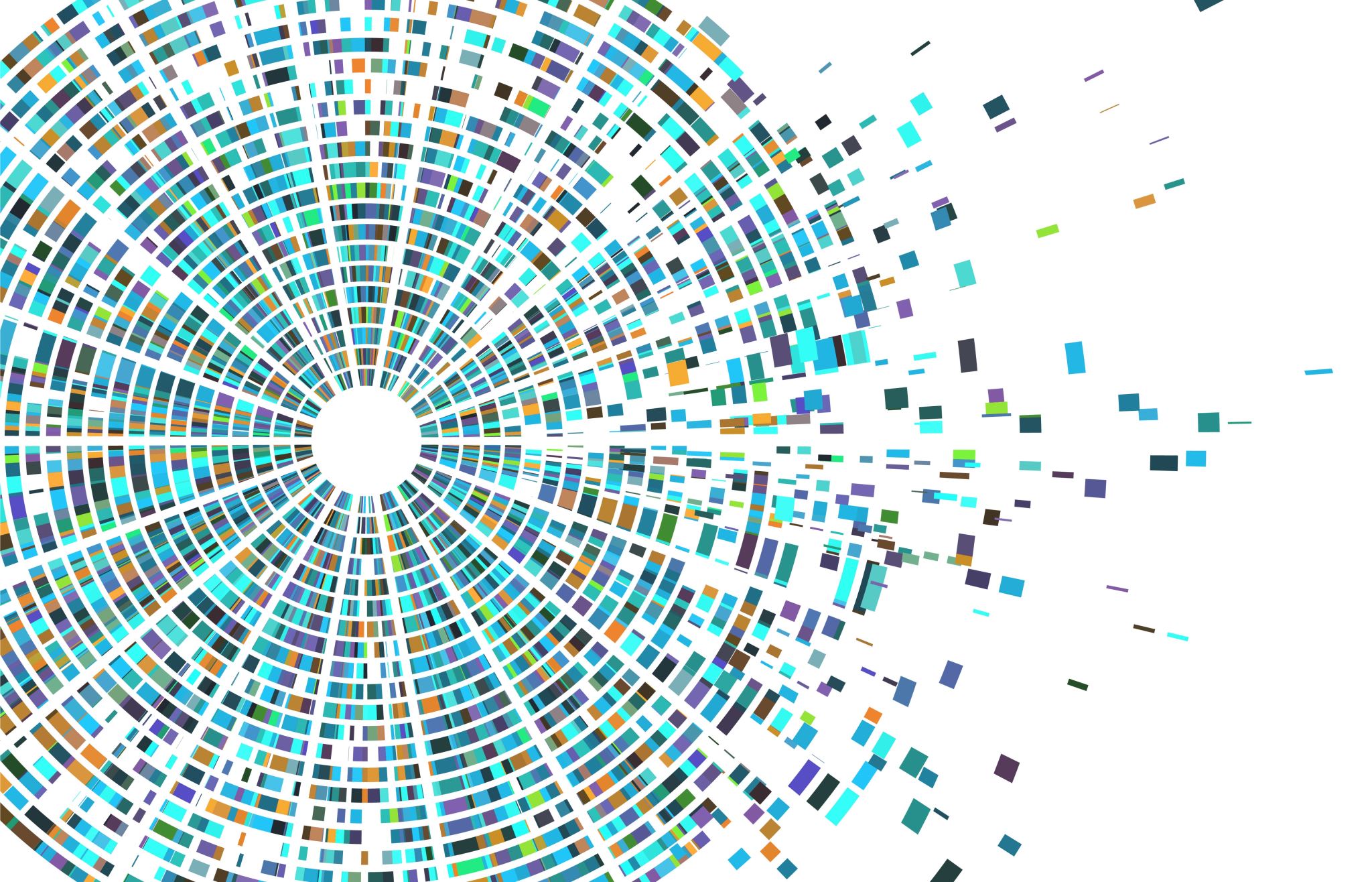 Virtual reality
Sara akkawi 8D
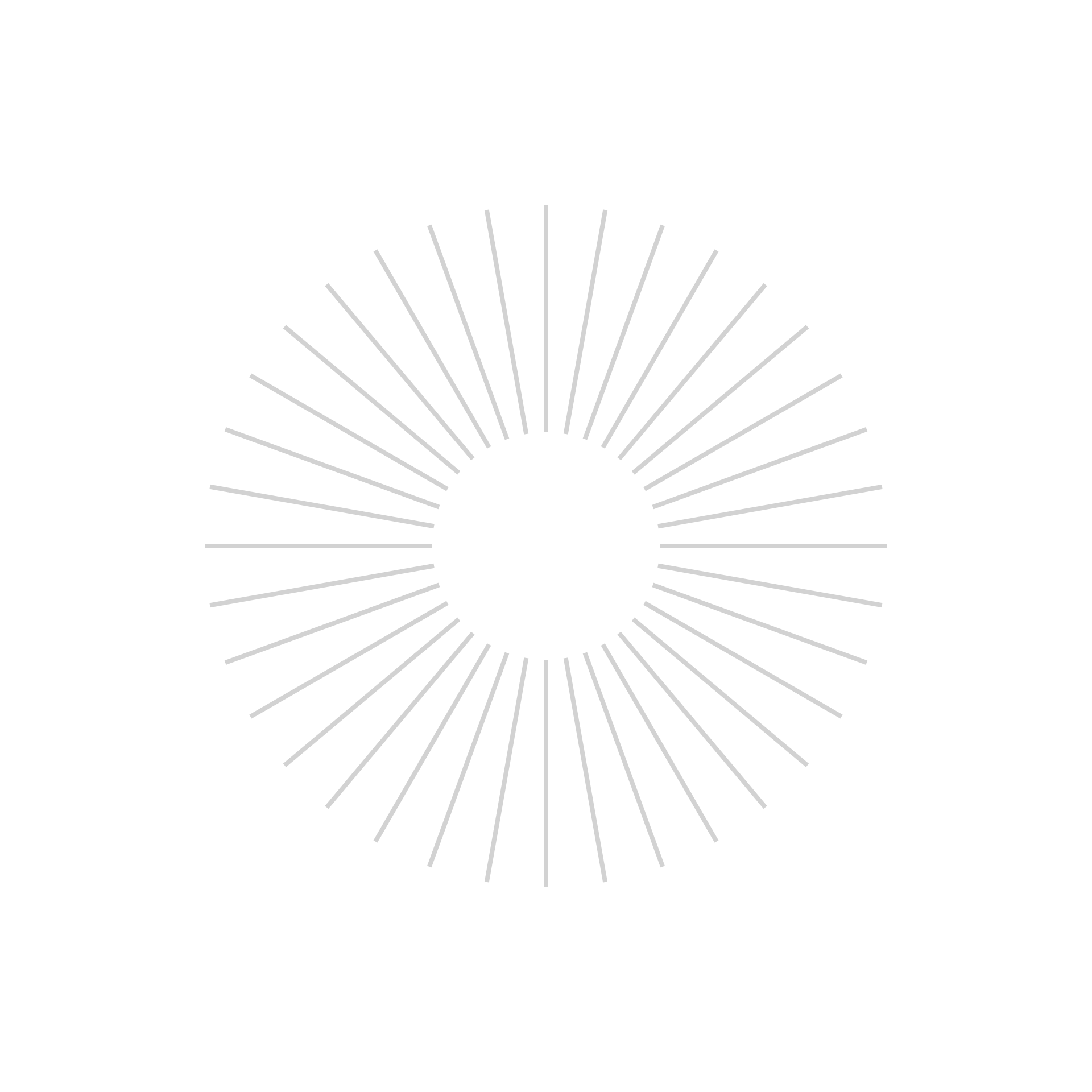 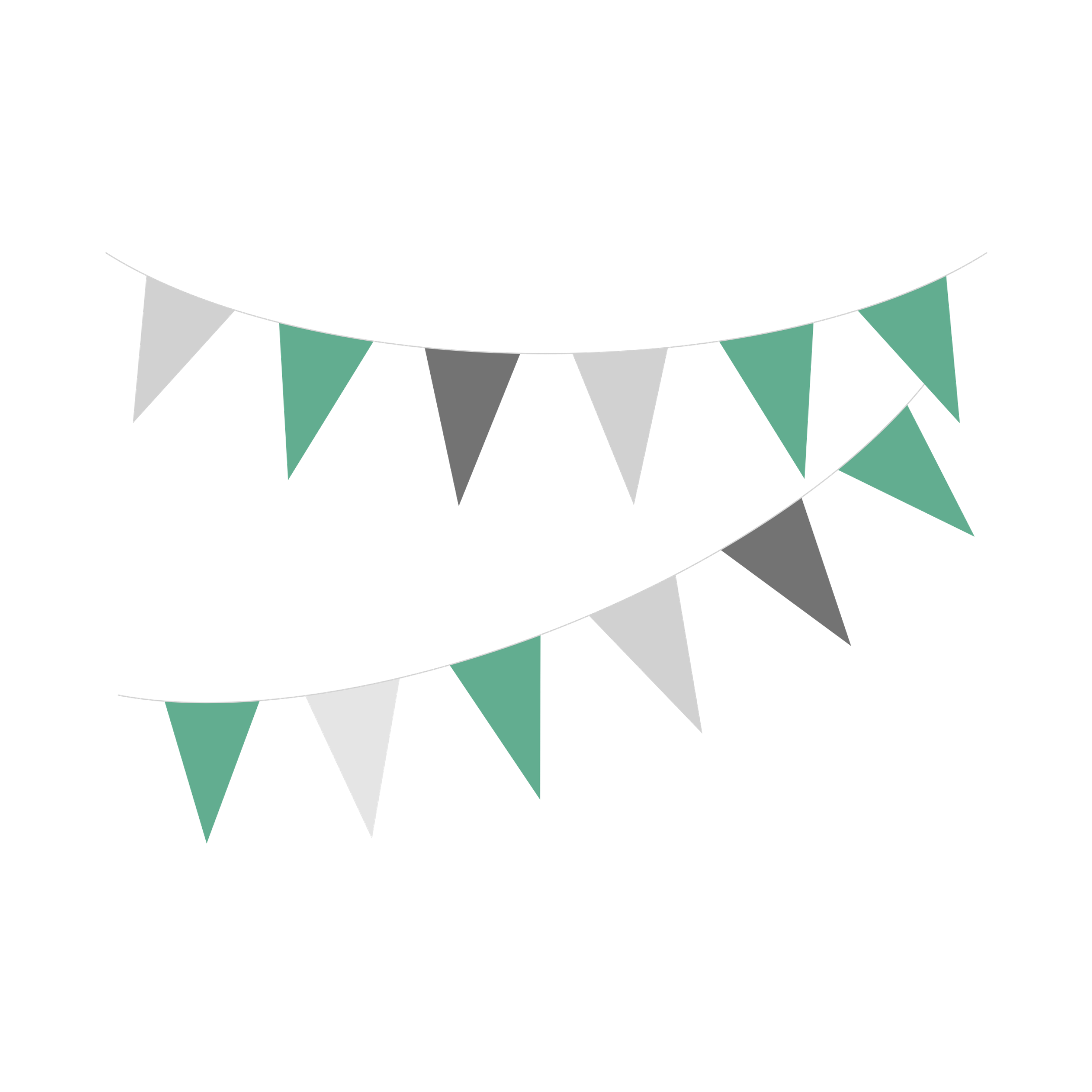 What is the defenition of virtual?
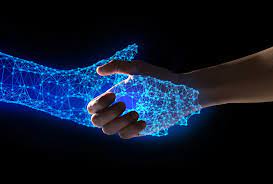 Virual means that something does not physically exsit but uses the help of a software to make it seem real.
What is virual reality?
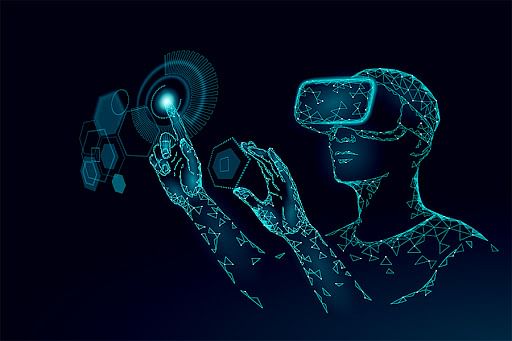 VR (virtual reality) is a computer created environment with scenes and objects that appear to be real, making the user feel they are diverted in their surroundings.
What are the advantages of virtual reality?
What are the disadvantages of virual reality?
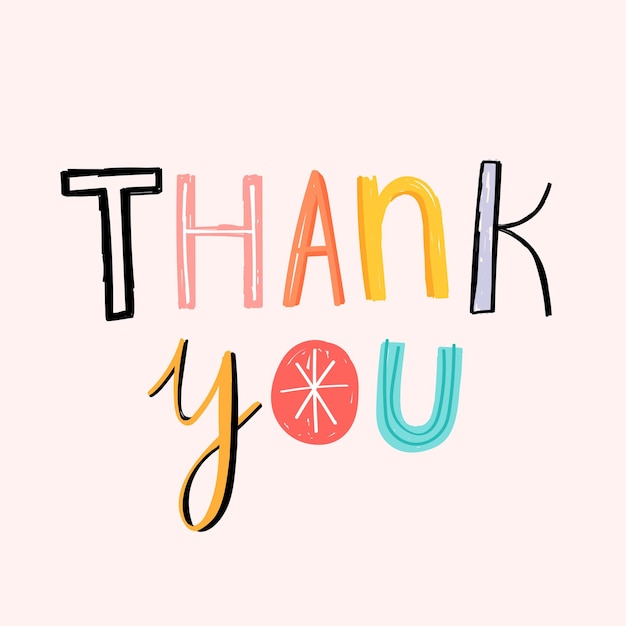 Thank you!!